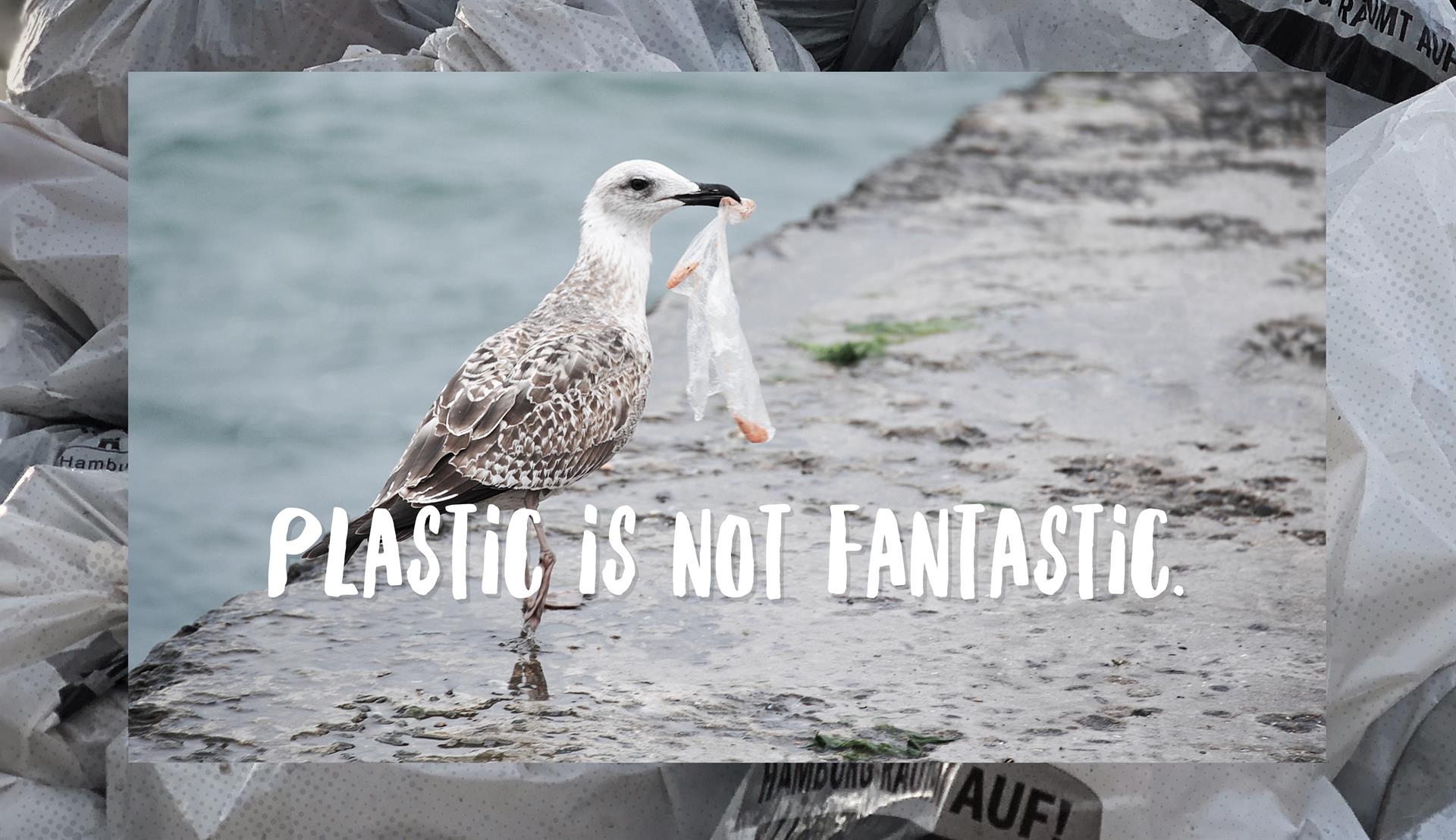 Municipal waste recycling rates 2020
50 %
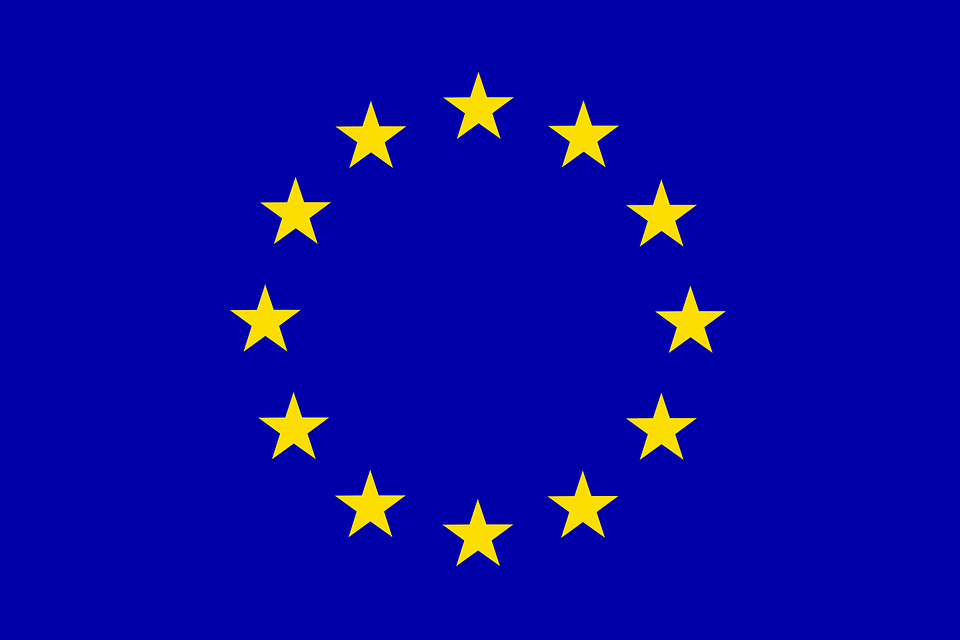 45 %
Average of EU countries
29 %
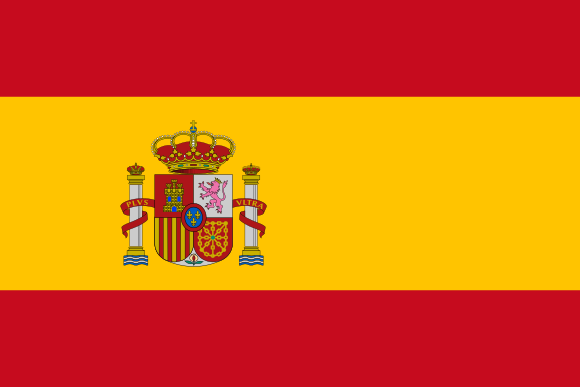 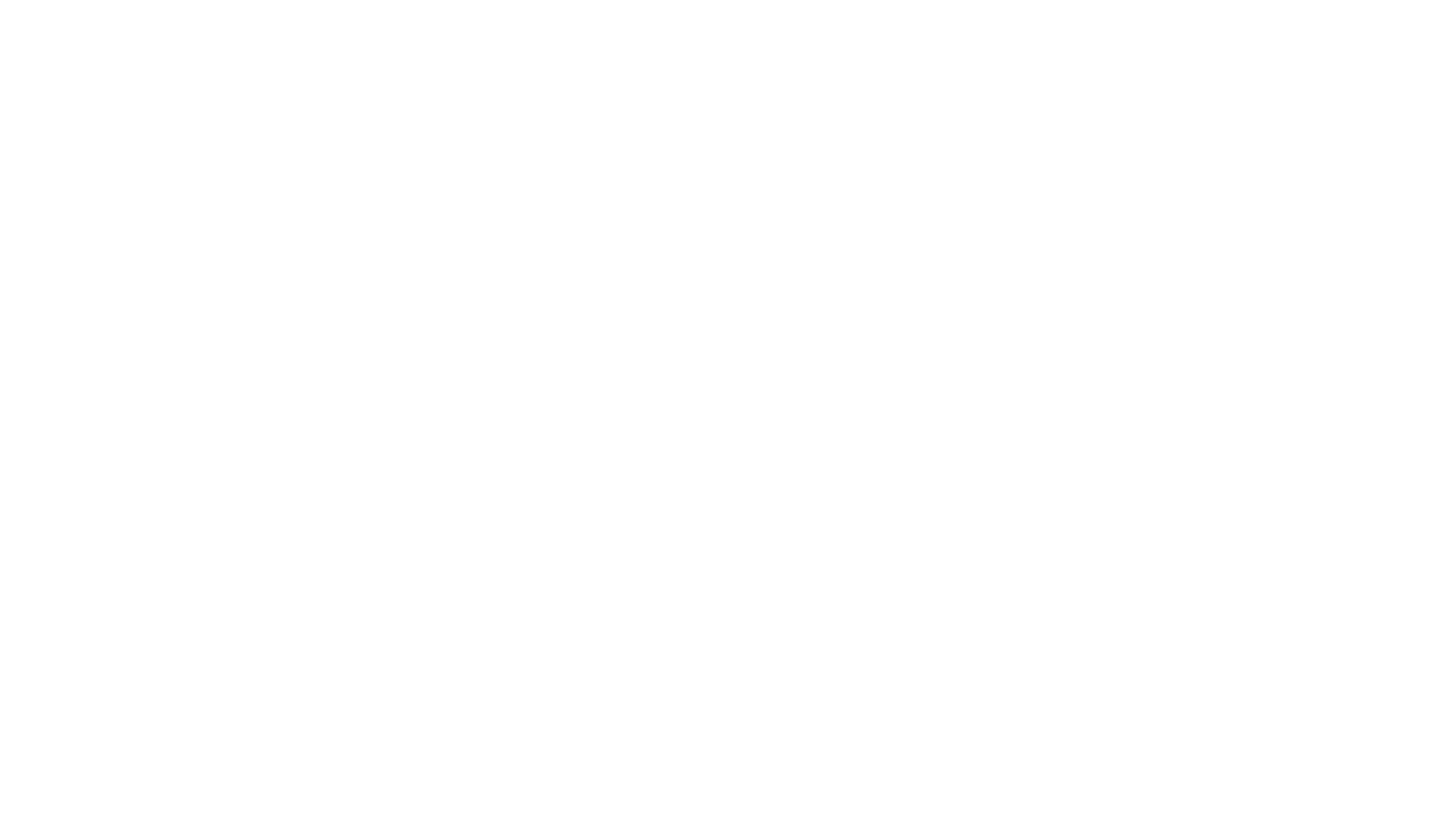 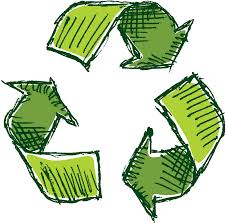 awaRE
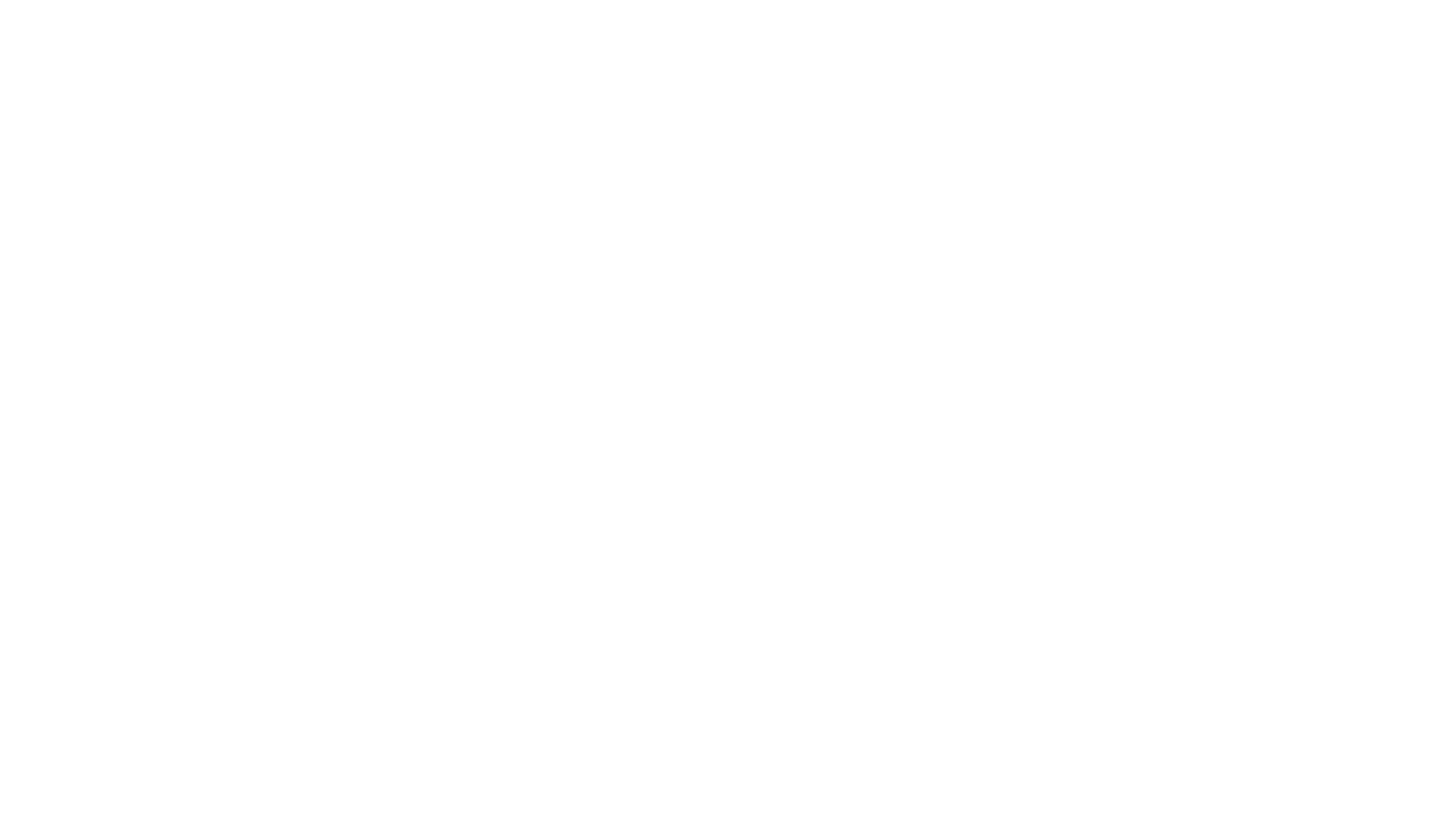 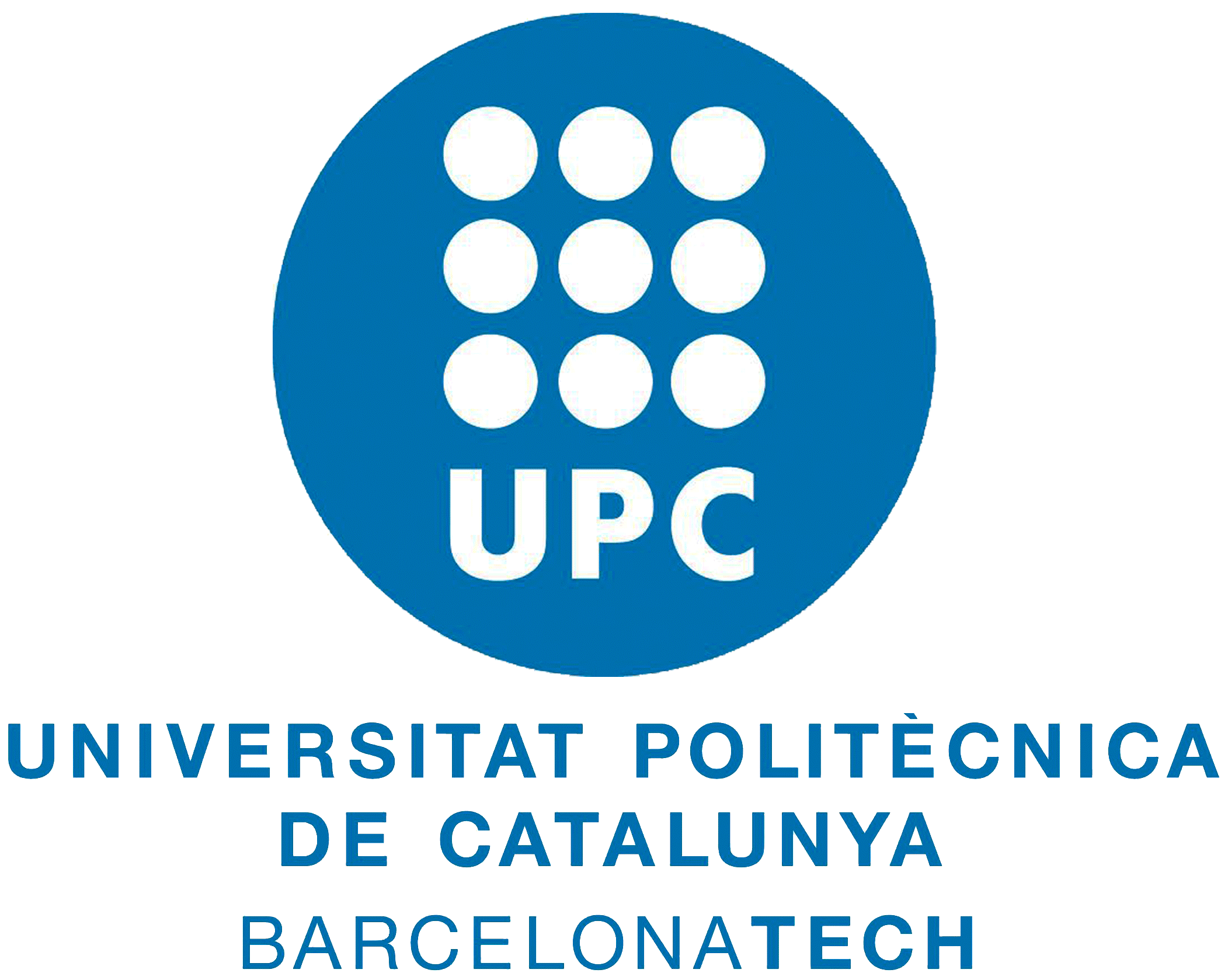 awaRE
Deposit-Refund system with ceramic cups
From Campus to City
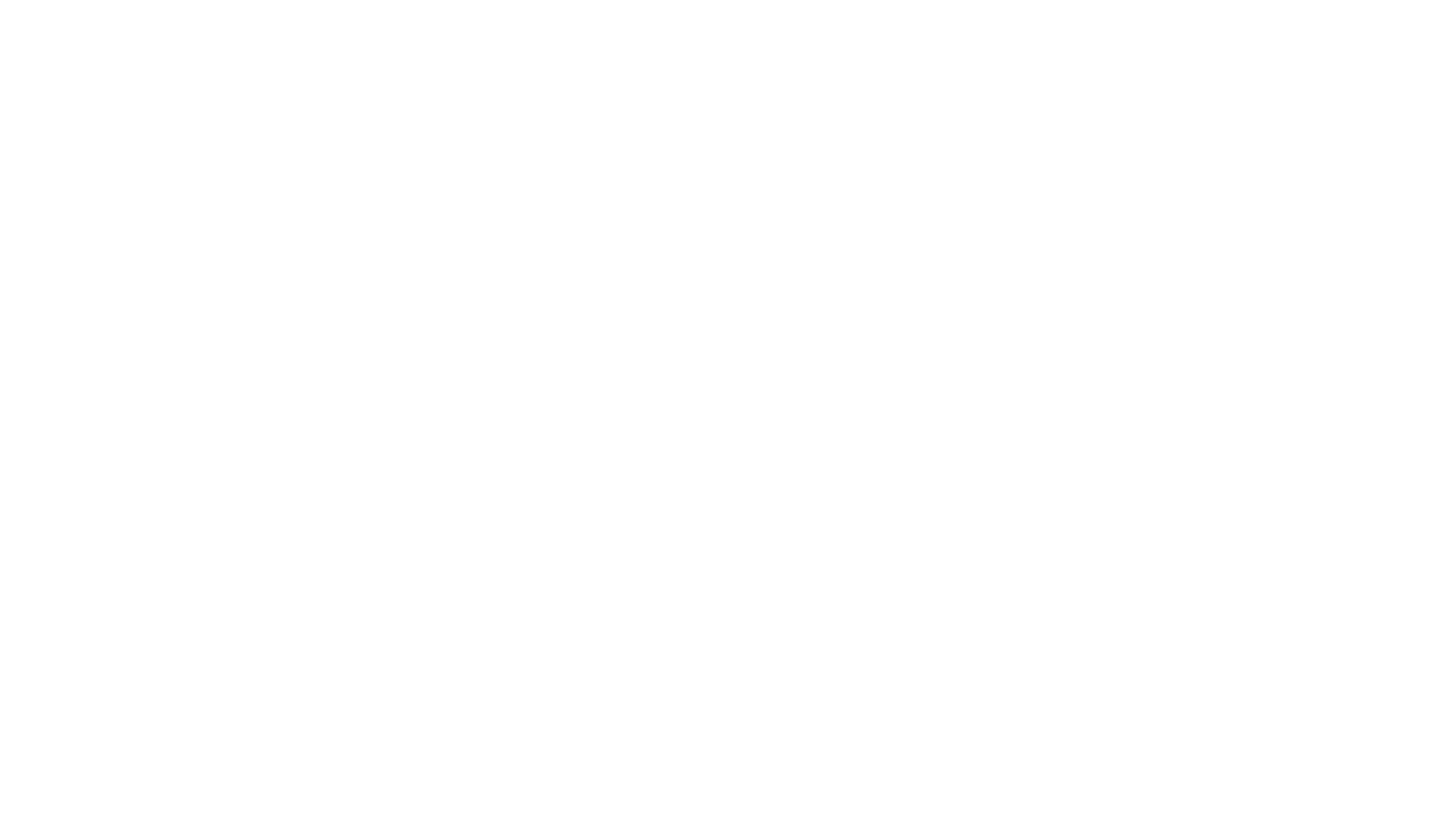 Be awaRE and Recycle.